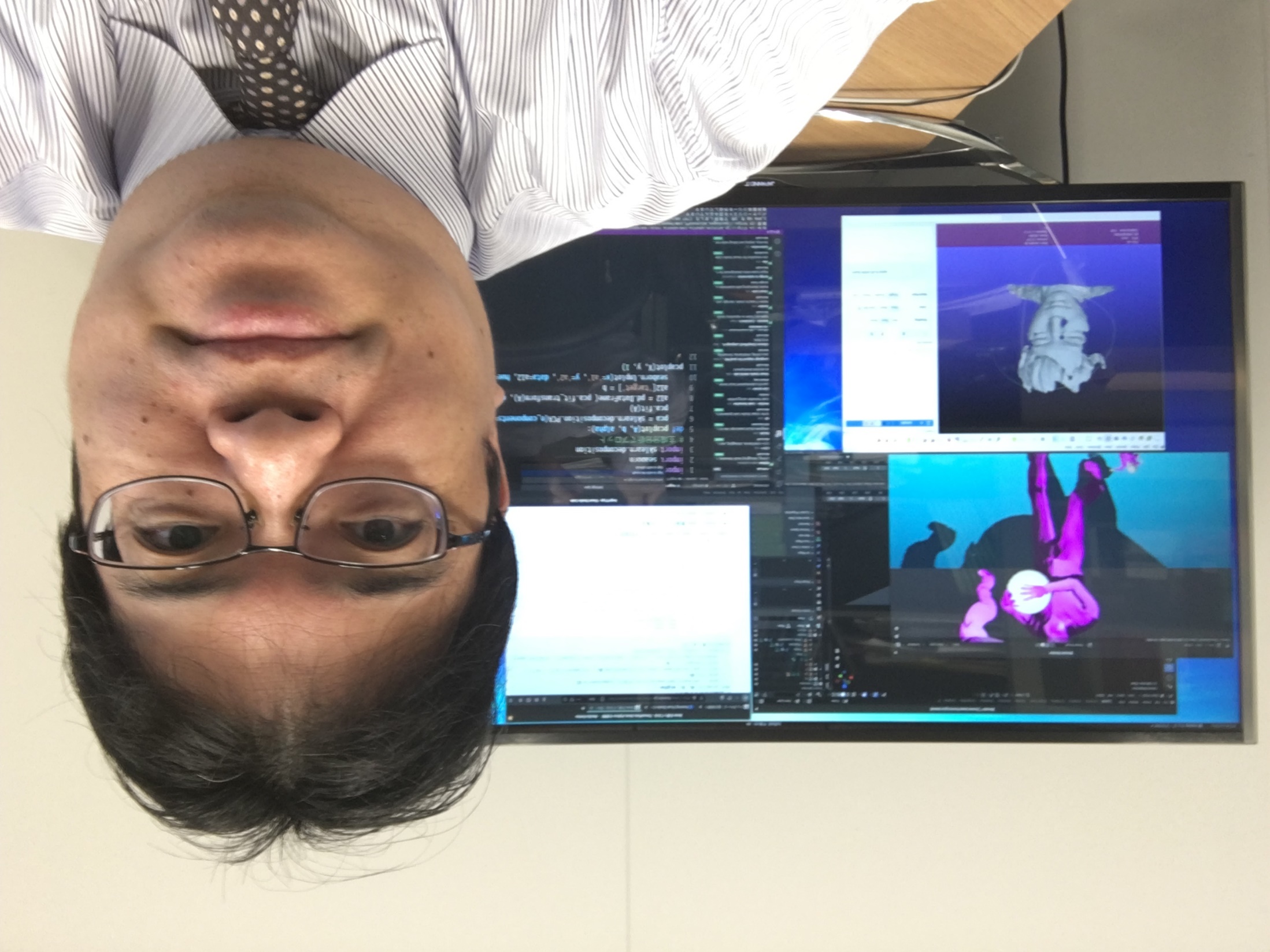 po-6. 繰り返し（ループ）
トピックス： 繰り返し（ループ），for，in，ステップ実行（Python Tutor による演習）
URL: https://www.kkaneko.jp/pro/po/index.html
（Python プログラミングの基本）
金子邦彦
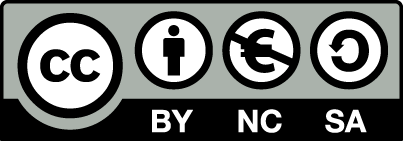 1
物体の落下距離：  9.8 × (時間)2 ÷ 2  
時間は 0, 1, 2, 3, 4, 5, 6, 7, 8, 9, 10
　⇒ 同じ式の計算を 11 回繰り返し
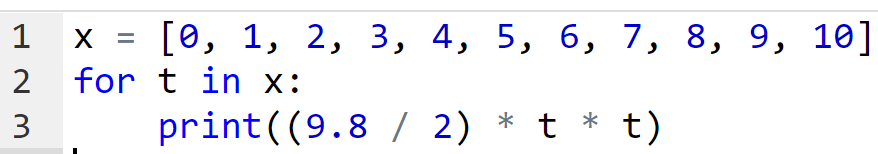 Python プログラム
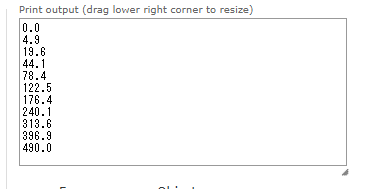 実行結果
2
全体まとめ
処理の繰り返しにより，リストや辞書のすべての要素を処理できる
リストや辞書で処理の繰り返しを行うときは，forが便利である
for による繰り返し（ループ）
同じ処理や操作を繰り返す
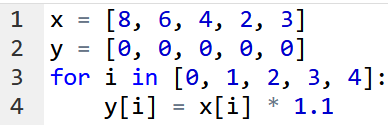 3
アウトライン
4
メソッドアクセス，代入
Python プログラムの例
x = 100
a = x + 200
enermy1 = hero.findNearestEnemy()
hero.attack(enemy1)
代入：オブジェクト名 ＋ 「=」　
	      ＋ 式または値またはメソッド呼び出し
メソッドアクセス：オブジェクト名  ＋ 「.」
	      ＋ メソッド名 ＋「()」 （引数を付けることも）
Python プログラムでは，その他にも，属性アクセス，関数呼び出し，制御，「*」, 「+」などの演算子，コマンド，定義など
5
式の抽象化と関数，条件分岐，繰り返し（ループ）
式の抽象化と関数



条件分岐



繰り返し（ループ）
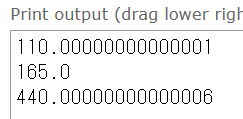 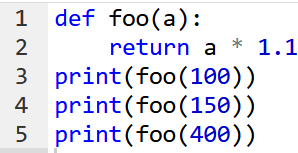 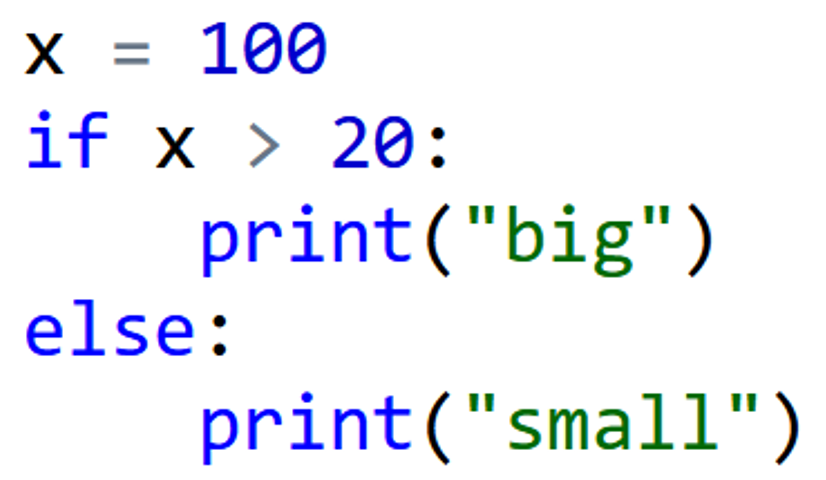 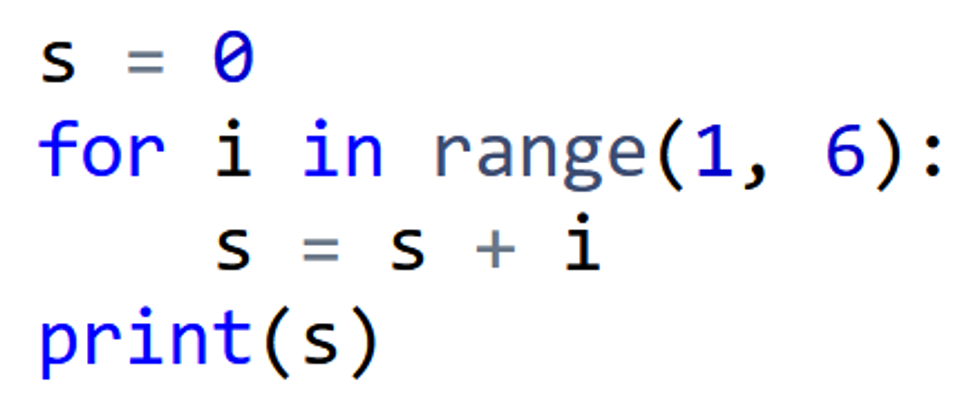 実行結果
x > 20 のときのみ
print("big") が実行される
x ≦ 20 のときのみ
print("small") が実行される
足し算の 5回繰り返し
0 + 1, 1 + 2, 3 + 3, 6 + 4, 10 + 5
6
リスト
リストは，同じ型の要素の並び
リストの要素には順序がある．０から始まる番号（添字）が付いている
リストは，要素の挿入，削除により，サイズが増減する
4 を末尾に挿入
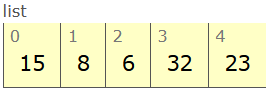 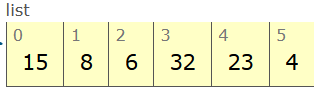 8 の削除
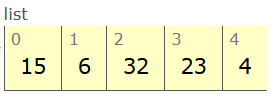 7
辞書
辞書は，キーと値（バリュー）のペアの集まり
辞書に，同じ値のキーは2回以上登場しない
3 を "Black" に置き換え
4, "Orange" の削除
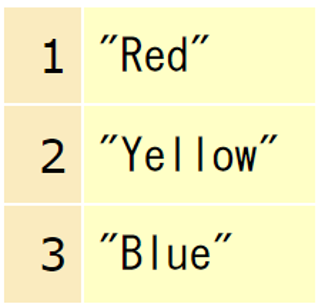 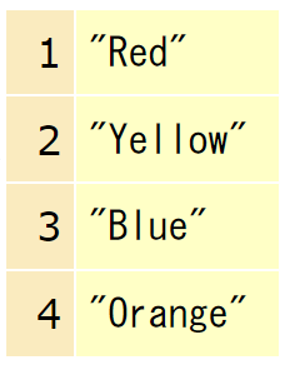 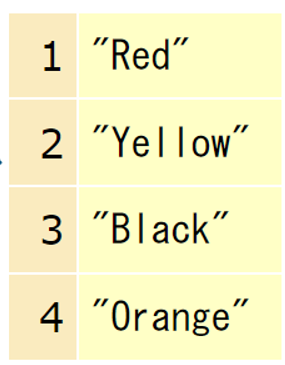 8
Python Tutor の起動
① ウェブブラウザを起動する

② Python Tutor を使いたいので，次の URL を開く
	http://www.pythontutor.com/

③ 「Python」をクリック　⇒ 編集画面が開く
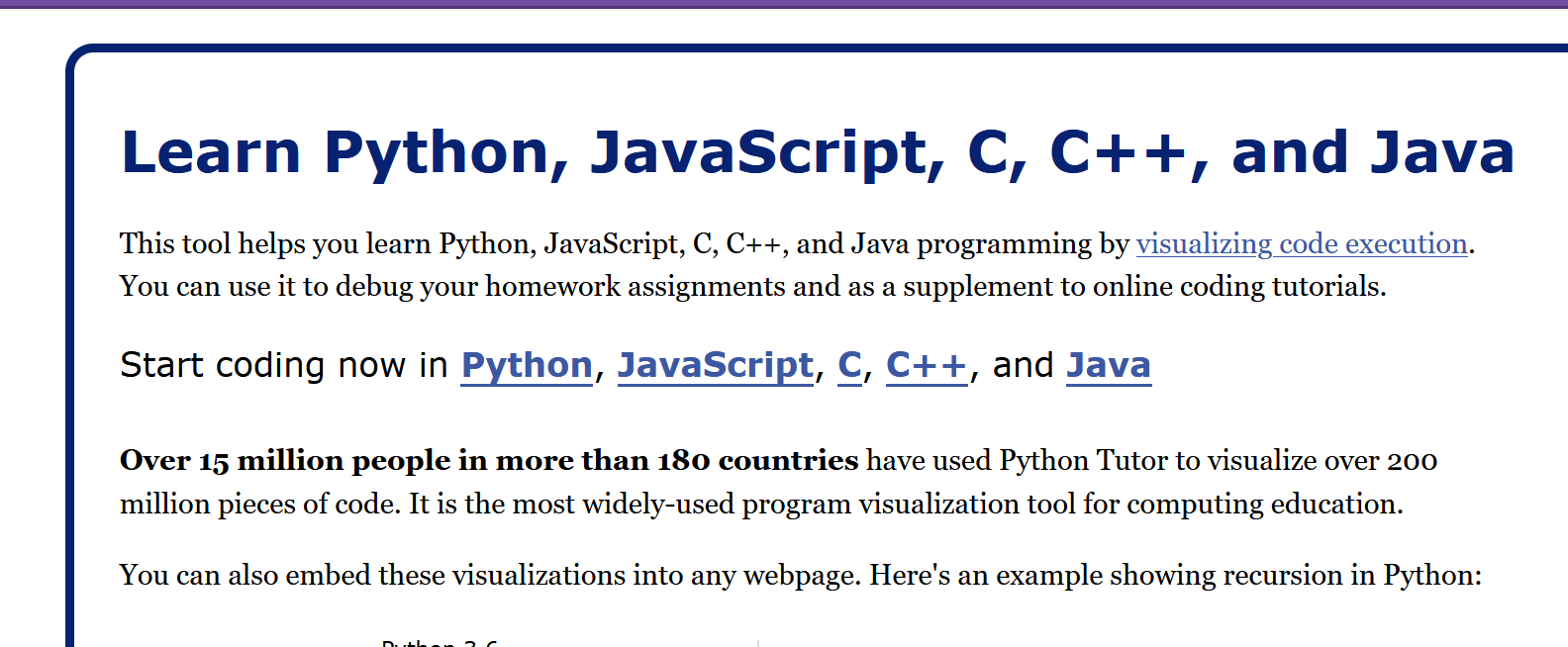 9
Python Tutor でのプログラム実行手順
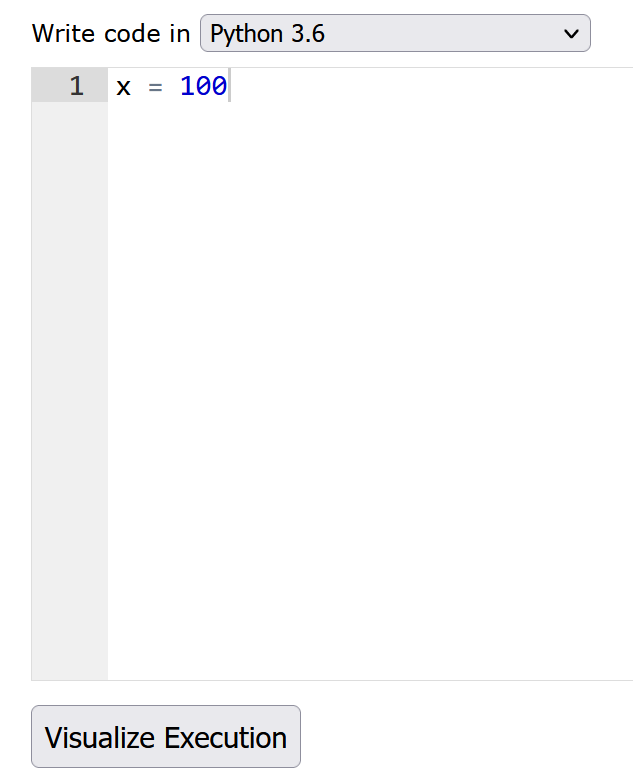 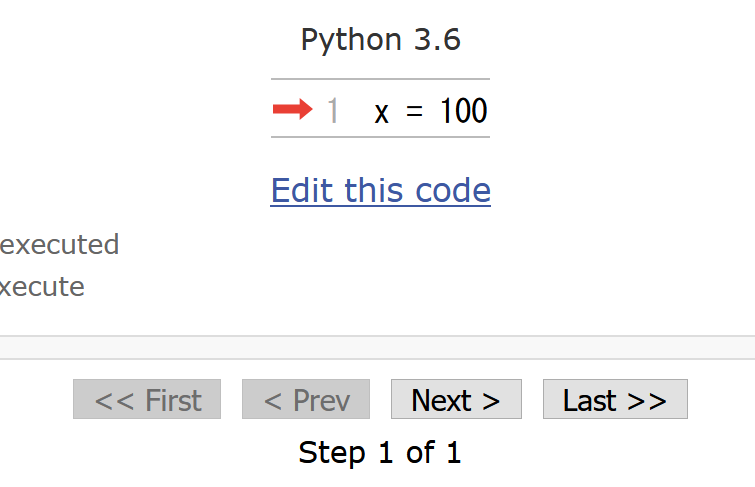 (1)「Visualize Execution」をクリックして実行画面に切り替える
(2)「Last」をクリック．
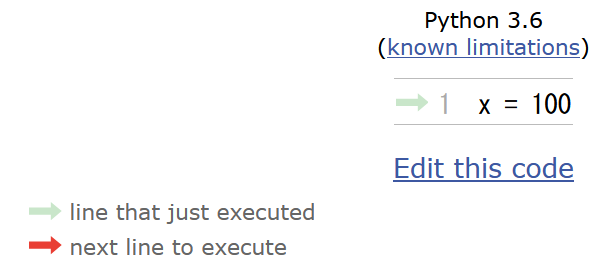 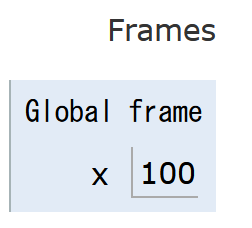 (4)「Edit this code」をクリックして編集画面に戻る
(3) 実行結果を確認する．
10
Python Tutor 使用上の注意点①
実行画面で，次のような赤の表示が出ることがある → 無視してよい
　　過去の文法ミスに関する確認表示
　　邪魔なときは「Close」
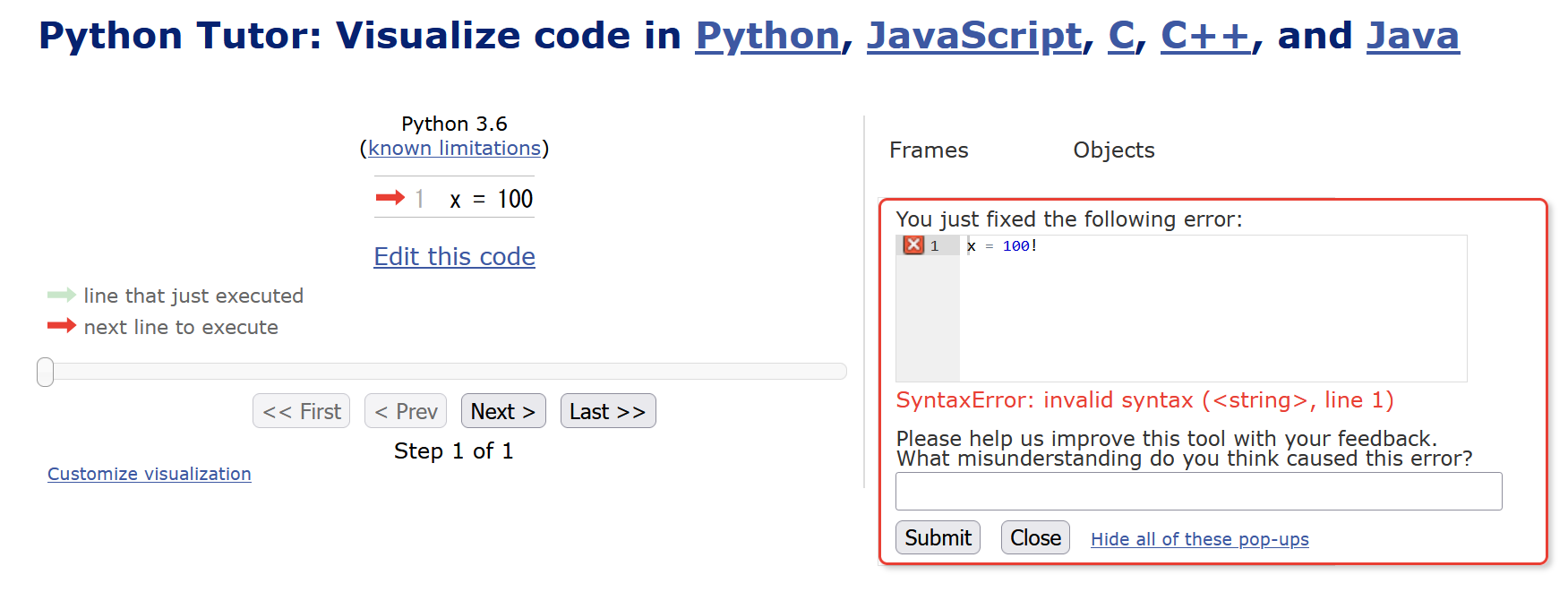 11
Python Tutor 使用上の注意点②
「please wait ... executing」のとき，１０秒ほど待つ．



　

→　混雑しているときは， 「Server Busy・・・」 
    というメッセージが出ることがある．
　混雑している．少し（数秒から数十秒）待つと自
　動で表示が変わる（変わらない場合には，操作を
　もう一度行ってみる）
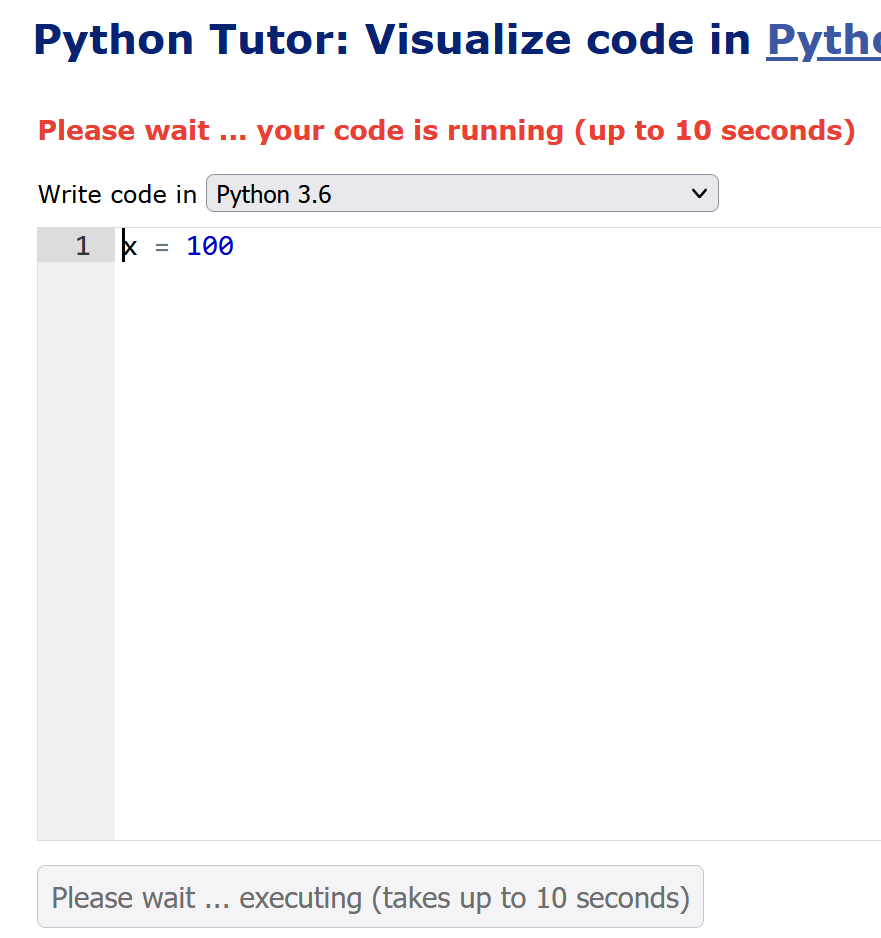 12
6-1. リストと繰り返し（ループ）
13
繰り返し（ループ）
繰り返し（ループ）では，同じ処理や操作を繰り返す
物体の落下距離：  9.8 × (時間)2 ÷ 2  
時間は 0, 1, 2, 3, 4, 5, 6, 7, 8, 9, 10
　⇒ 同じ式の計算を 11 回繰り返し
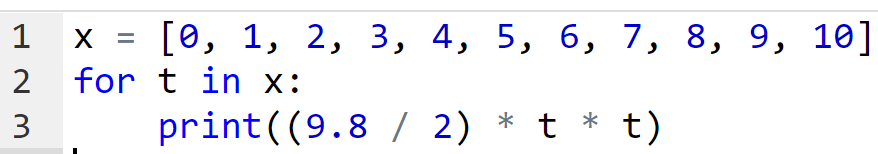 Python プログラム
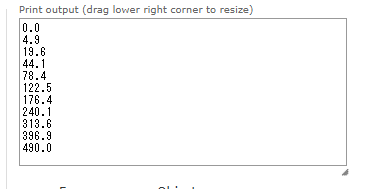 実行結果
14
繰り返しのプログラム例
x = [0, 1, 2, 3, 4, 5, 6, 7, 8, 9, 10]
for t in x:    
	print((9.8 / 2) * t * t)
リストの組み立て
繰り返し
for t in x の直後に「:」
（コロン）
字下げも正確に．
print((9.8 / 2) * t * t) の前に，「タブ」を 1つだけ
15
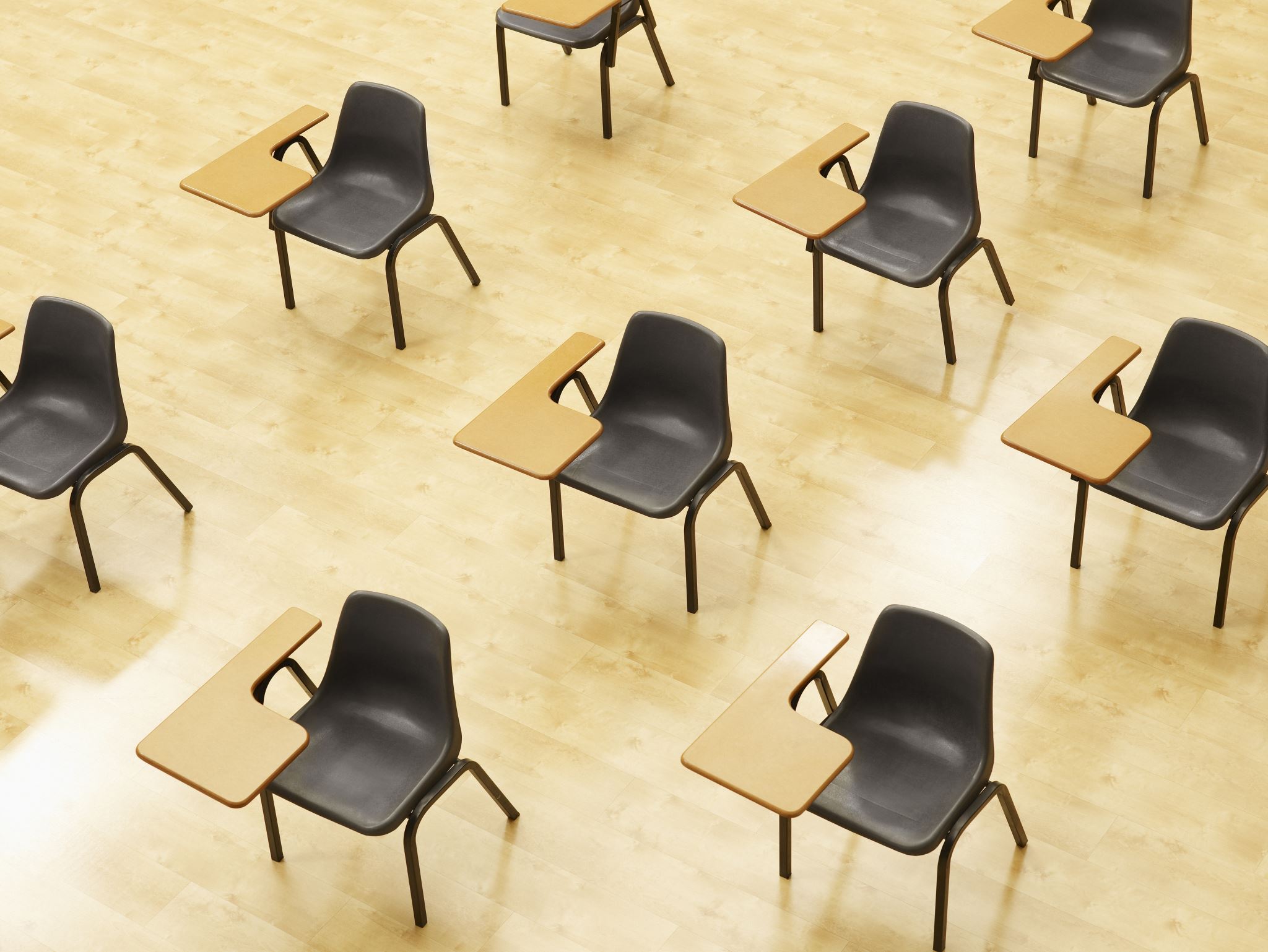 演習
資料：17 ～ 20

【トピックス】
for による繰り返し
16
① Python Tutor のエディタで次のプログラムを入れる
リストの要素を表示する
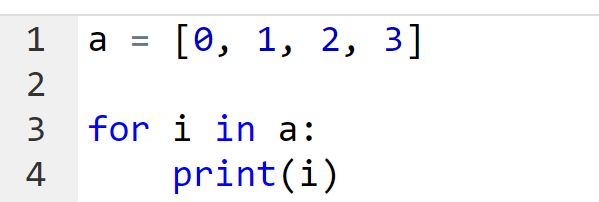 for i in a 
の直後に「:」
字下げも正確に！
print(i) の前に，「タブ (Tab)」を 1つだけ
17
② 実行し，結果を確認する
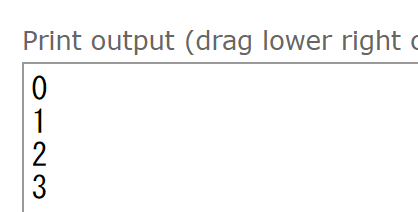 結果を確認
「Visual Execution」をクリック．そして「Last」をクリック．結果を確認． 「Edit this code」をクリックすると，エディタの画面に戻る
18
③ Python Tutor のエディタで次のプログラムを入れる
物体の落下．0～10秒まで．1秒ごと
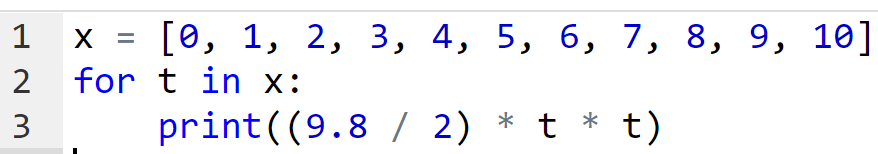 for t in x
の直後に「:」
字下げも正確に！
print((9.8 / 2) * t * t) の前に，「タブ (Tab)」を 1つだけ
19
④ 実行し，結果を確認する
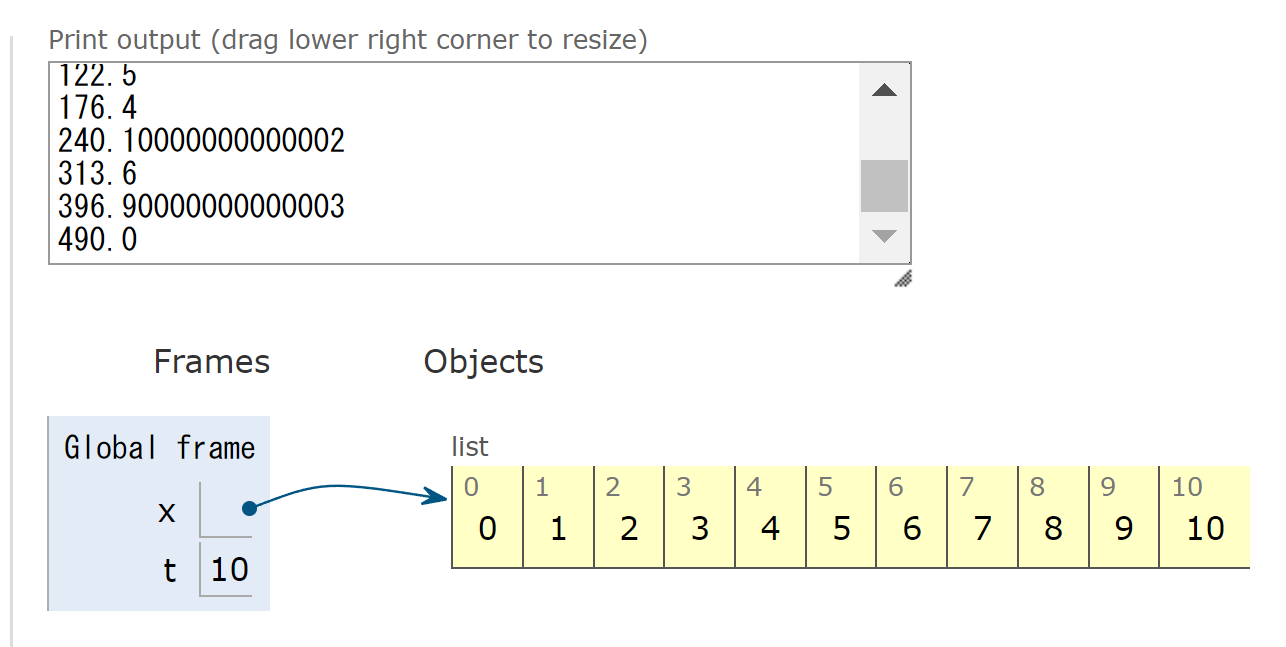 ここをドラッグすると，
表示枠が広がる
「Visual Execution」をクリック．そして「Last」をクリック．結果を確認． 「Edit this code」をクリックすると，エディタの画面に戻る
20
6-2. ステップ実行
21
繰り返しのプログラム例
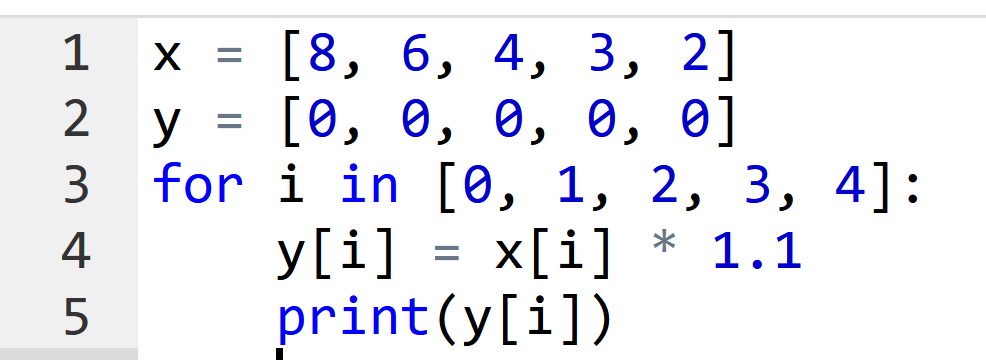 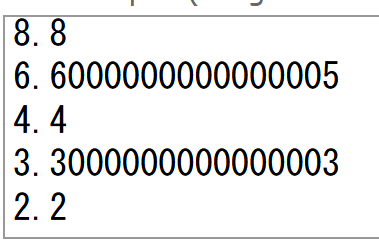 実行結果
22
繰り返しのプログラム例
リストの
組み立て
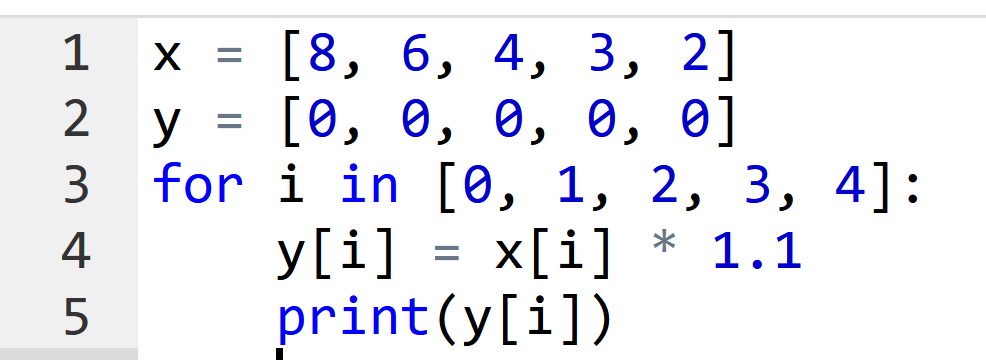 「y[i] = x[i] * 1.1」を
  i の値を変えながら
  5回繰り返す
23
確認クイズ
次のプログラムで i の値はどのように変化するか？
i の値：    0   →   1   →   2   →   3   →   4
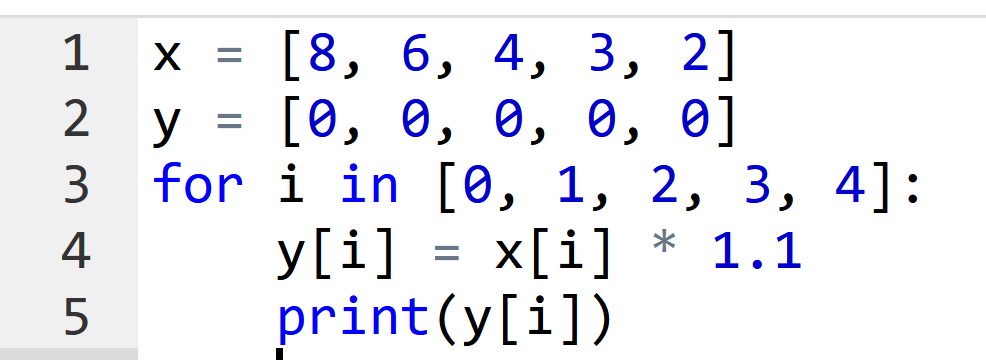 「y[i] = x[i] * 1.1」を
  i の値を変えながら
  5回繰り返す
24
答え合わせ
次のプログラムで i の値はどのように変化するか？
i の値：    0   →   1   →   2   →   3   →   4
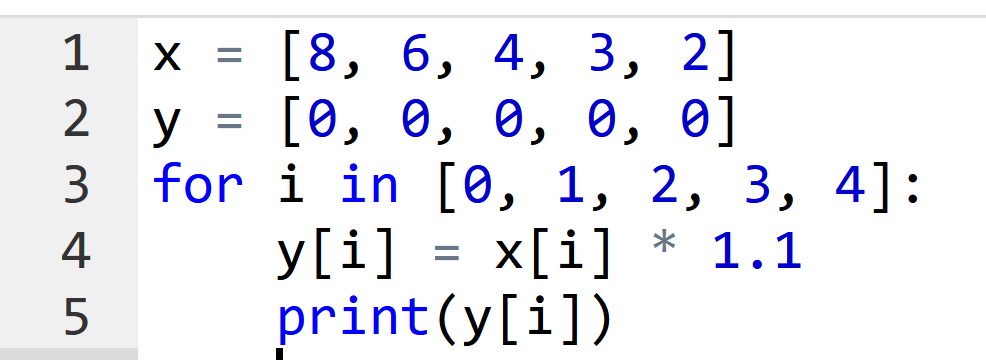 「y[i] = x[i] * 1.1」を
  i の値を変えながら
  5回繰り返す
25
Python Tutor でのステップ実行
ステップ実行により，プログラム実行の流れを確認できる
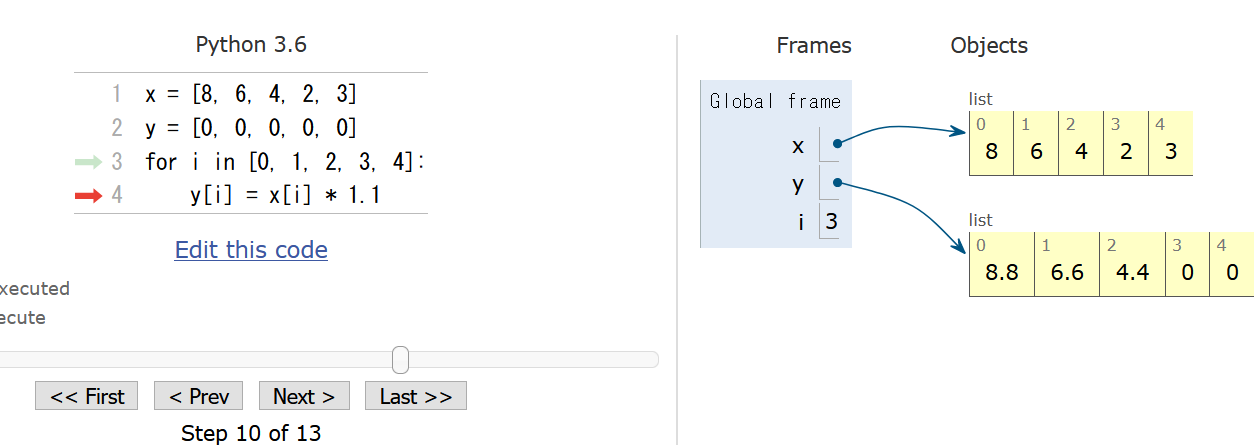 26
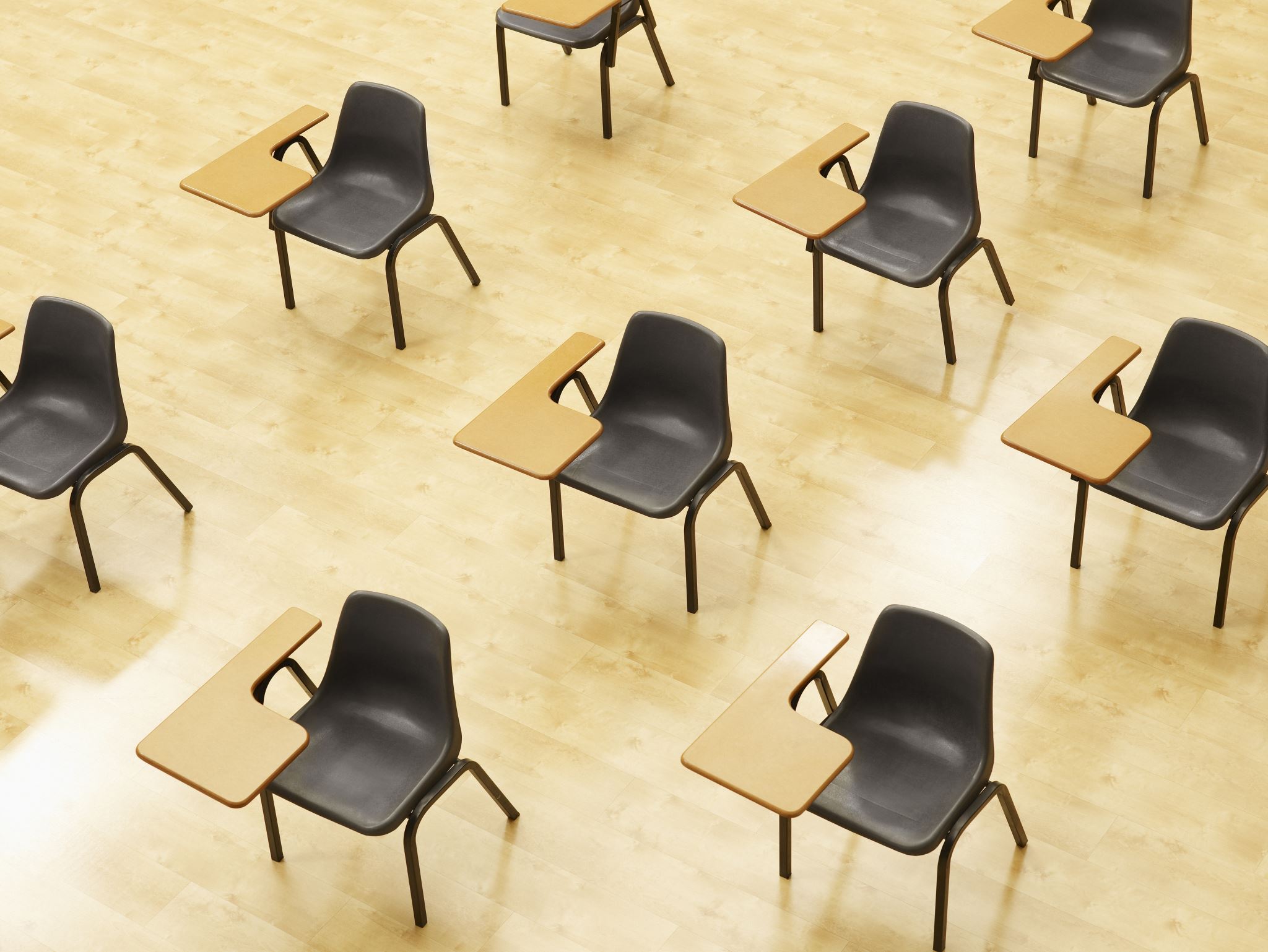 演習
資料：28 ～ 33

【トピックス】
Python Tutor でのステップ実行の操作
変数の値の変化
実行の流れの変化（ジャンプ）
27
① Python Tutor のエディタで次のプログラムを入れる
8, 6, 4, 2, 3 の 1.1 倍を求め，結果を別のリストに保存
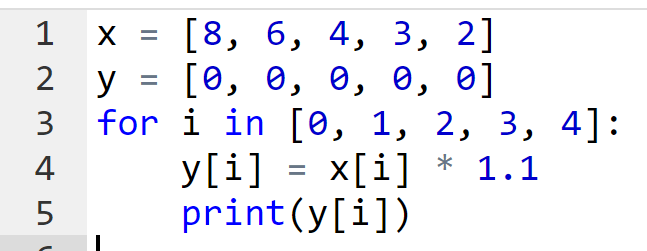 for i in [0, 1, 2, 3, 4] 
の直後に「:」
字下げも正確に！ y[i] = x[i] * 1.1 と
print(y[i]) の前に，「タブ (Tab)」を 1つだけ
28
② 「Visualize Execution」をクリックして，実行開始
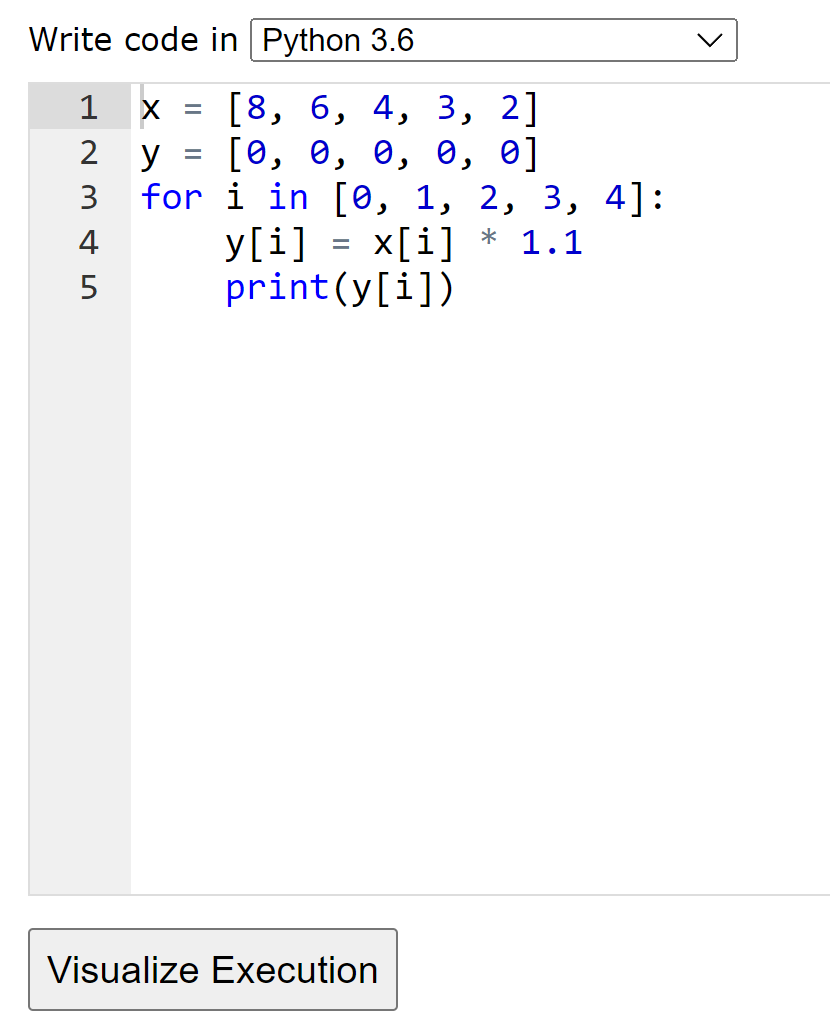 29
③ 実行し，結果を確認する
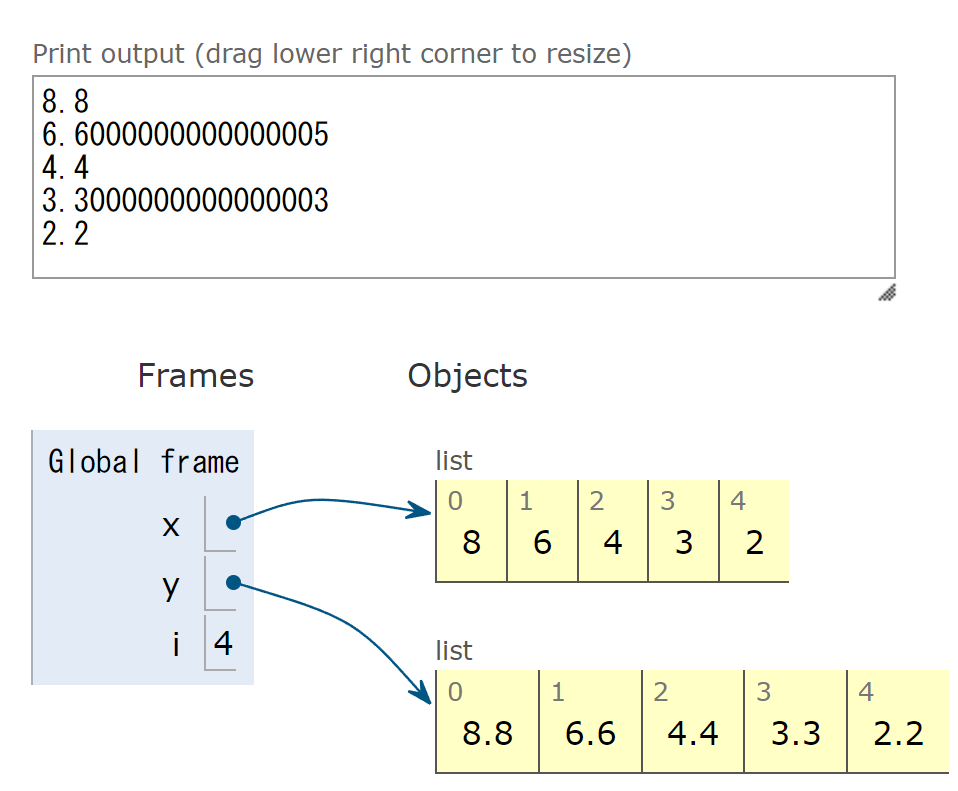 オブジェクト x は
 5 個の要素が入ったリスト
オブジェクト y は
 5 個の要素が入ったリスト
30
④「First」をクリックして，プログラム実行を先頭に戻す
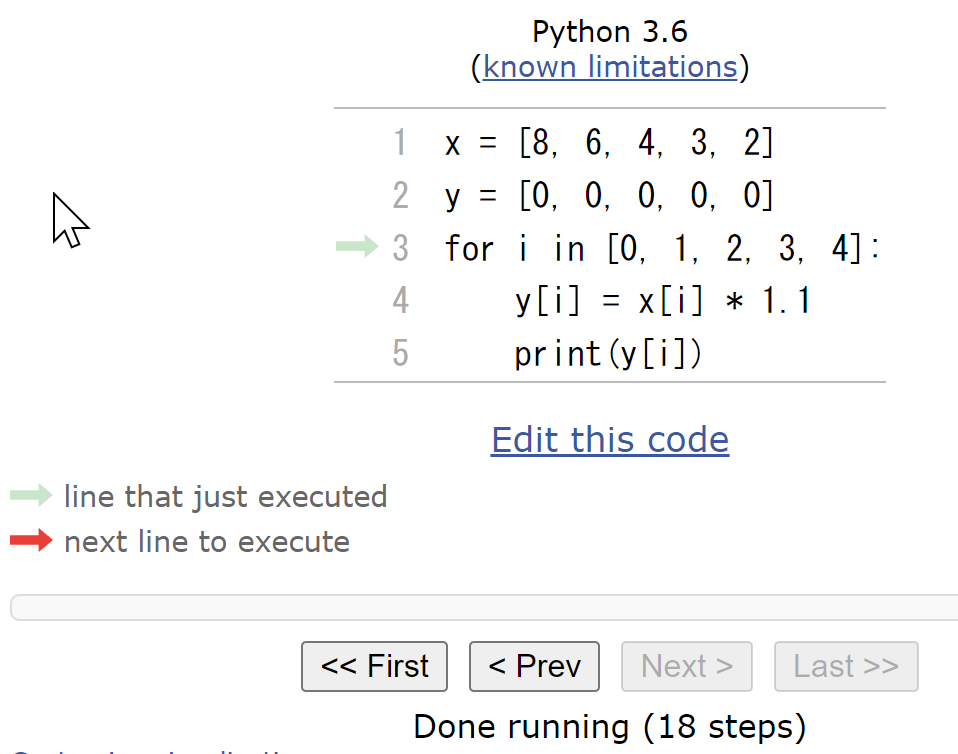 31
⑤「Step 1 of 18」と表示されているので，
　　　全部で，ステップ数は 18 あることが分かる
　　　（ステップ数と，プログラムの行数は違うもの）
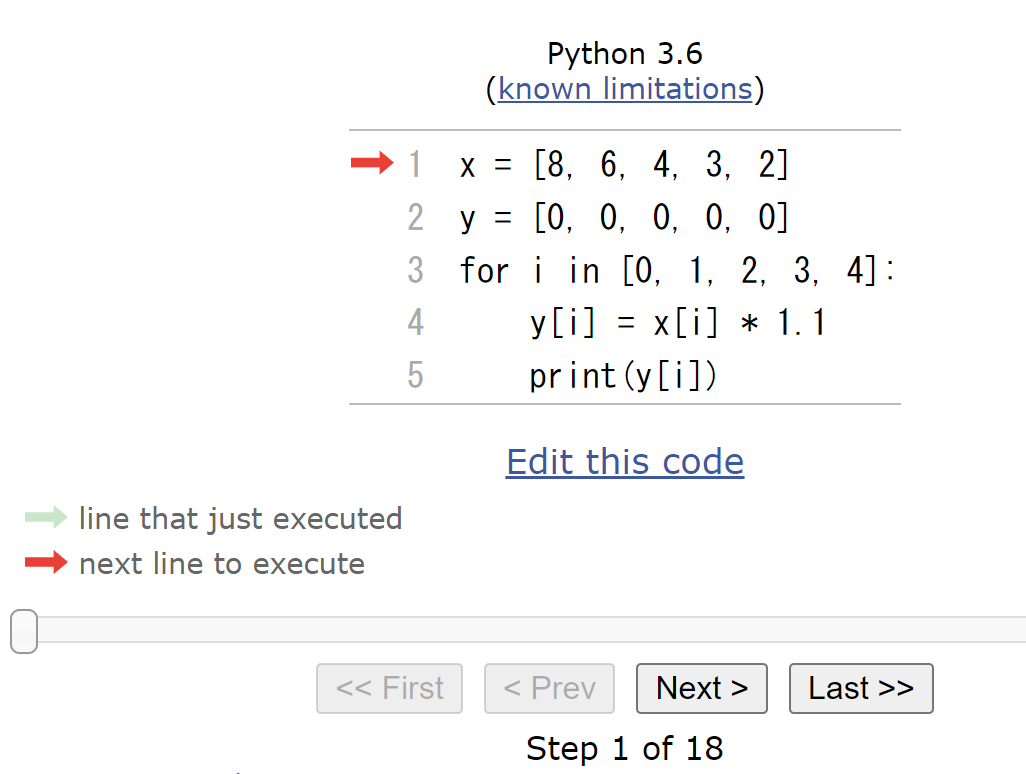 32
⑥ ステップ実行したいので，「Next」をクリックしながら，矢印の動きを確認
※「Next」ボタンを何度か押し，それ以上進めな
くなったら終了
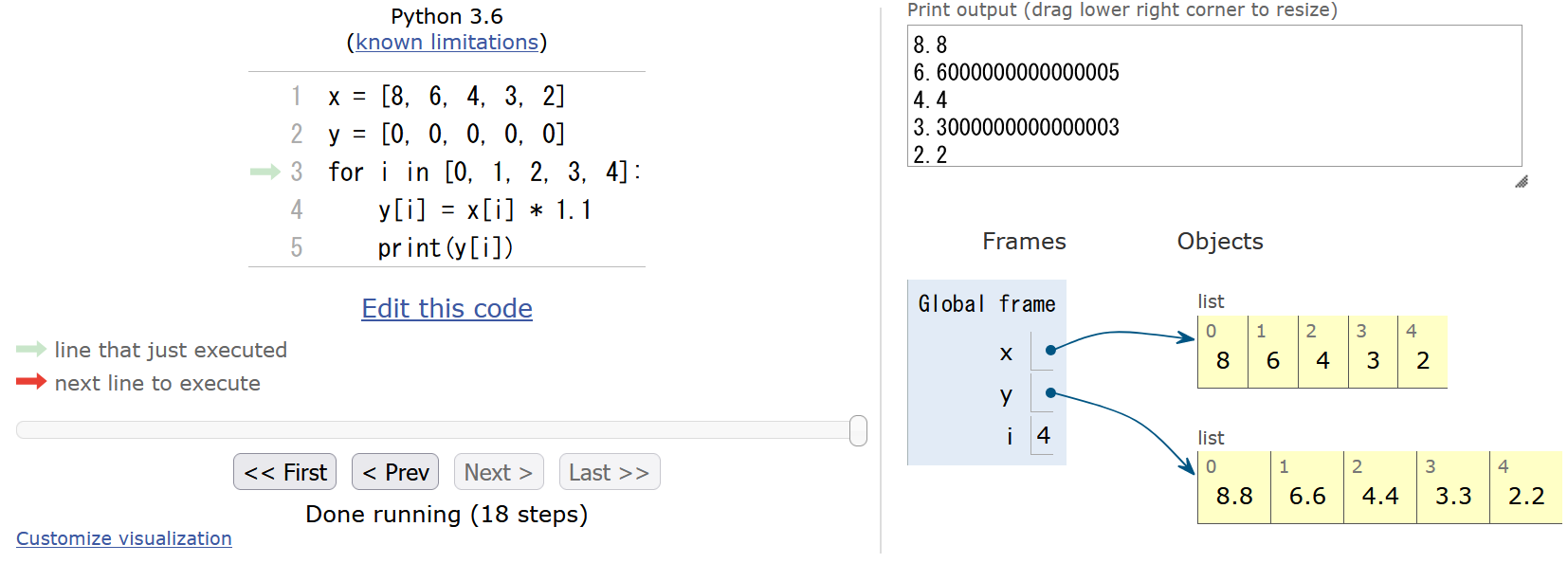 実行が進むと，
y の中身が更新される
見どころ
３行目，４行目、５行目が
繰り返される
33
6-3. 辞書と繰り返し
34
辞書
辞書は，キーと値（バリュー）のペアの集まり
キー
値（バリュー）
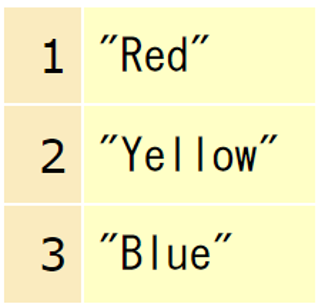 35
繰り返しのプログラム例
辞書の
組み立て
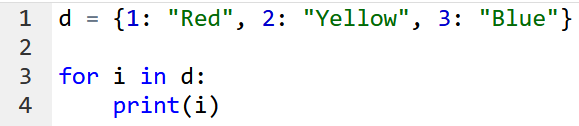 辞書のキー 1, 2, 3 のそれぞれに
ついて，値（バリュー）を表示
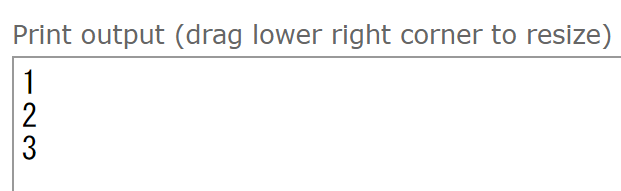 実行結果
36
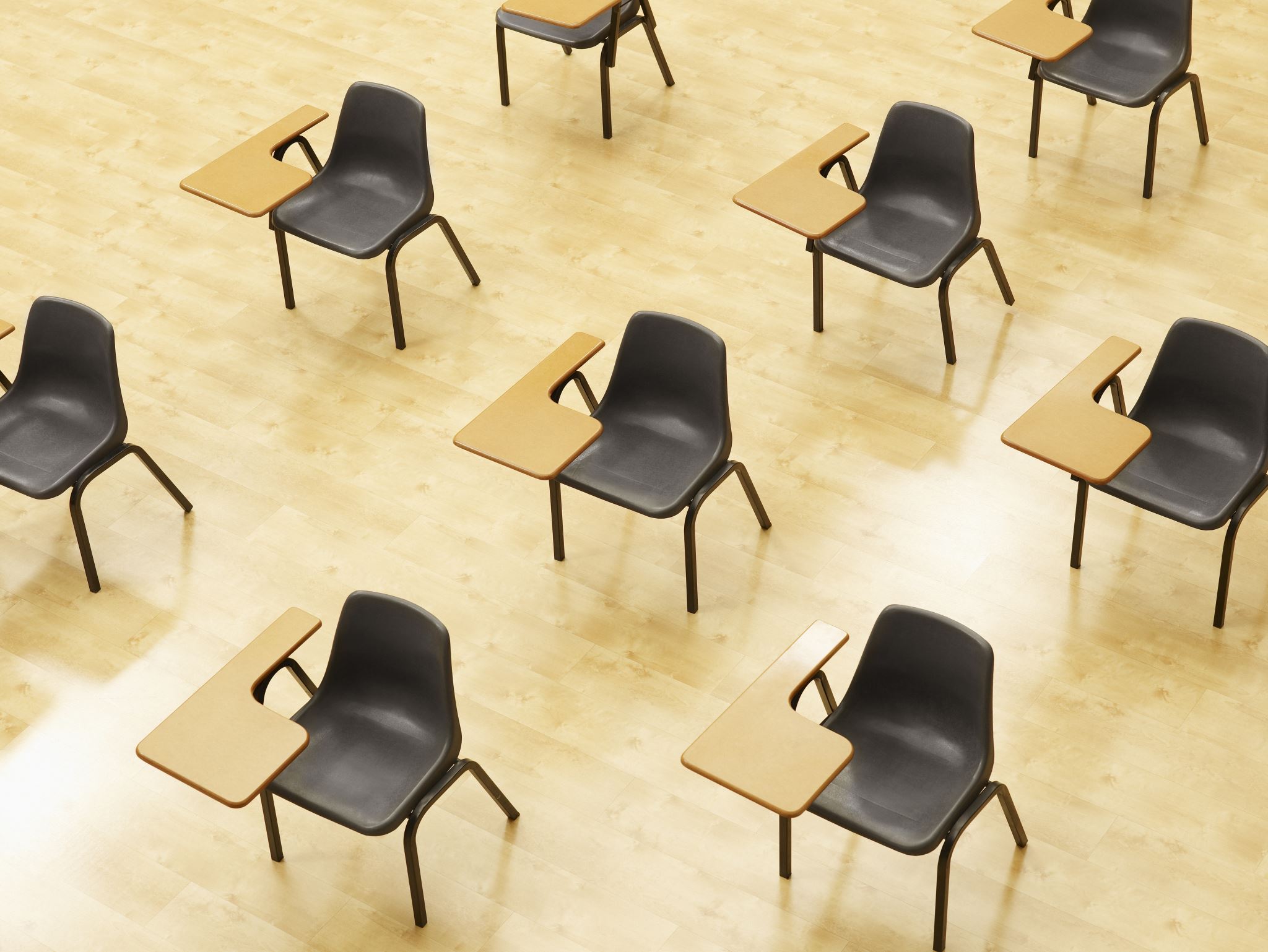 演習
資料：38 ～ 39

【トピックス】
for による繰り返し（ループ）
37
① Python Tutor のエディタで次のプログラムを入れる
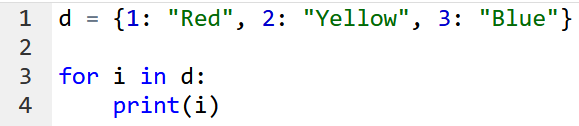 for i in d 
の直後に「:」
字下げも正確に！
print(i) の前に，「タブ (Tab)」を 1つだけ
38
② 実行し，結果を確認する
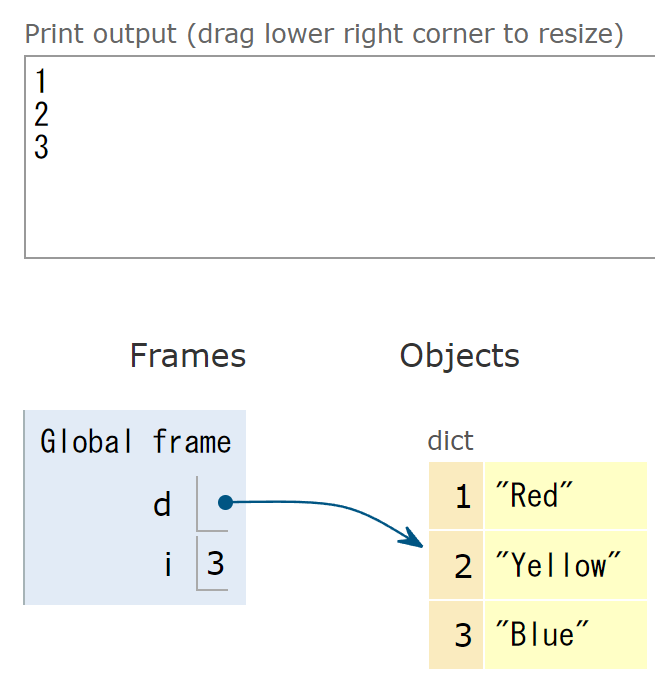 「Visual Execution」をクリック．そして「Last」をクリック．結果を確認． 「Edit this code」をクリックすると，エディタの画面に戻る
39
全体まとめ
処理の繰り返しにより，リストや辞書のすべての要素を処理できる
リストや辞書で処理の繰り返しを行うときは，forが便利である
for による繰り返し（ループ）
同じ処理や操作を繰り返す
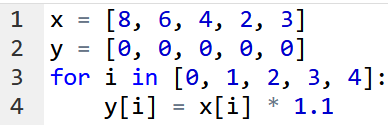 40
Python 関連ページ
Python まとめページ
https://www.kkaneko.jp/tools/man/python.html
Python 入門（スライド資料とプログラム例）
https://www.kkaneko.jp/pro/pf/index.html
Python プログラミングの基本（スライド資料とプログラム例）
https://www.kkaneko.jp/pro/po/index.html

Python プログラム例
https://www.kkaneko.jp/pro/python/index.html
人工知能の実行（Google Colaboratory を使用）
https://www.kkaneko.jp/ai/ni/index.html
人工知能の実行（Python を使用）（Windows 上）
https://www.kkaneko.jp/ai/deepim/index.html
41